MONEDA LOCAL
DEFINITION:
In economics, a local currency is a currency that can be spent in a particular geographical locality at participating organisations. A regional currency is a form of local currency encompassing a larger geographical area. A local currency acts as a complementary currency to a national currency, rather than replacing it, and aims to encourage spending within a local community, especially with locally owned businesses. The currency may not be backed by a national government or be legal tender. About 300 complementary currencies, including local currencies, are listed in the Complementary Currency Resource Center worldwide database.
Advantantages
Disadvantages
1. It helps to stop our wealth and energy from being drained out of the local community into remote banks and head offices, increasing our vitality and wellbeing.
2. It ensures that money circulates locally, going to local people, local business, and local community regeneration.
3. It builds community spirit, support, and trust between people in the local community
4. It promotes resilience in the local community, protecting it against the destructive instability of the global markets.
5. It reduces our ecological footprint by supporting local supply, local production, and accountability
6. It makes us more mindful when we make purchases, and enhances our economic knowledge of the godos and services available so that we can make more authentic economic choices
7.It promotes creativity,resourcefulness,and abundance in the local community,utilising and developing our skills,enthusiasm,and potential-even when austerity is called for in the national and global economies.
8.It is fully inclusive and healing to the local community,enabling people who would otherwise be marginalised or trapped in poverty and unemployment to integrate and contribute to the local community economy.
"Local currencies face three hurdles. First, they are relatively illiquid, being accepted only at willing local businesses. They are, in effect, a form of self-imposed economic sanction, narrowing the range of choice for consumers and businesses. Second, local-currency schemes suffer from a trust deficit: they are not backed by the central bank, so holders do not want to risk having too much. Finally, having to deal with two parallel currencies imposes transaction costs—and those wanting to back local businesses can easily use the national currency."
SEVILLA
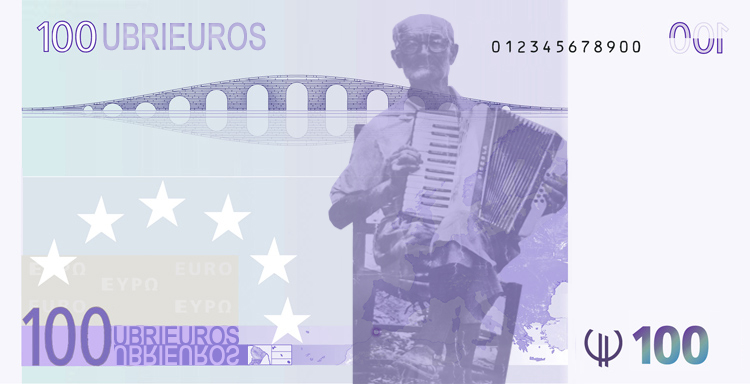 UBRIQUE